Information Visualization 1
CPSC 481: HCI I
Falls 2014
Anthony Tang
1
Learning Objectives
By the end of class, you should be able to:
» Understand the utility and problems of geo-visualizations
» Describe the role of visualizations in decision-making
» Critique visualizations based on distortion of causality, data, data density (graphical, textual)
» Describe the "data-ink" maximization process
» Understand the role of small multiples
» Identify and understand the Schneiderman principle
2
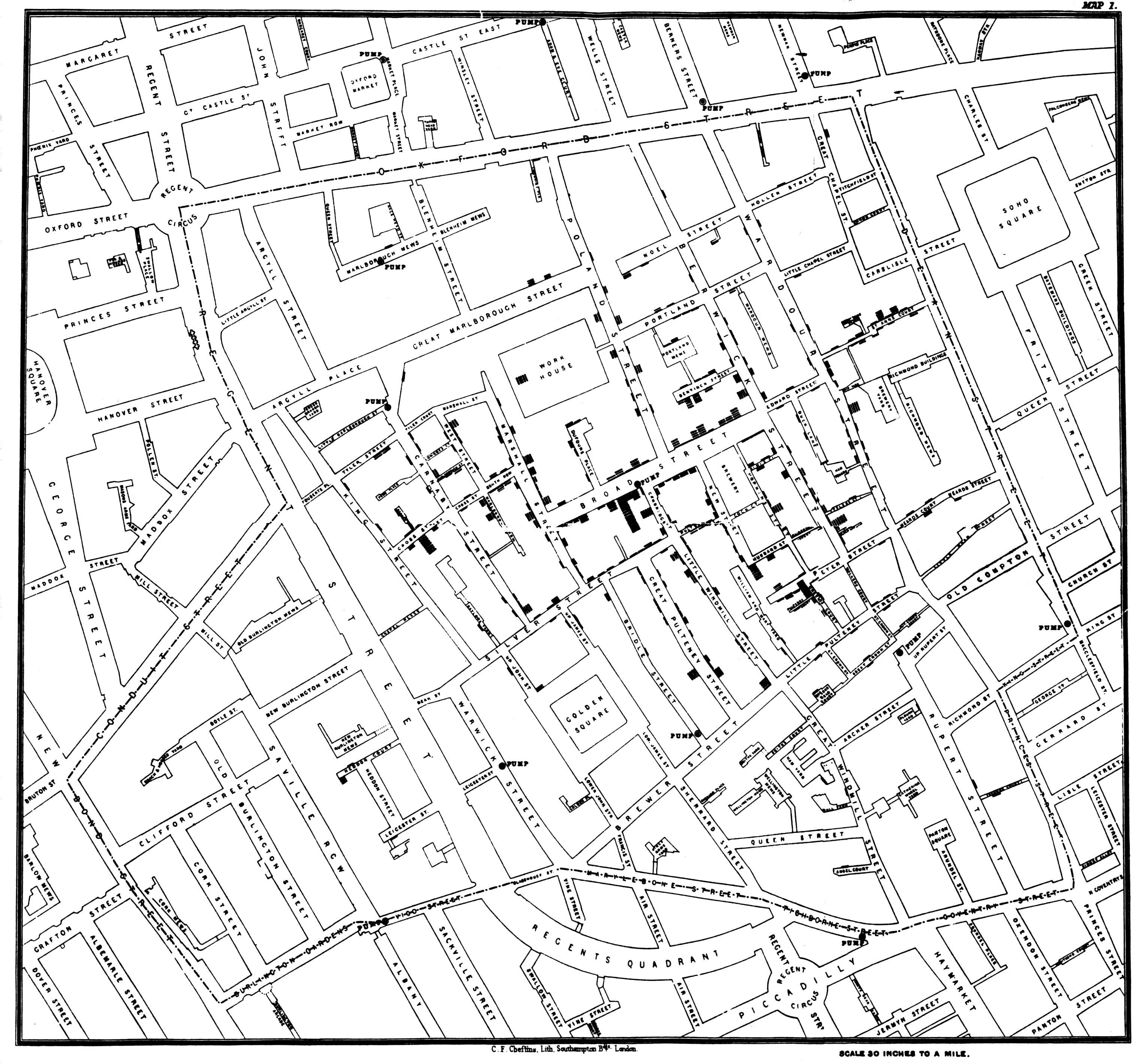 Deaths by Cholera
Dr John Snow,1854
[Speaker Notes: http://upload.wikimedia.org/wikipedia/commons/2/27/Snow-cholera-map-1.jpg

Theory before Snow as “miasma” or “bad air” – emanates from rotting matter
No such thing as “germ theory” (micro-organisms cause disease)]
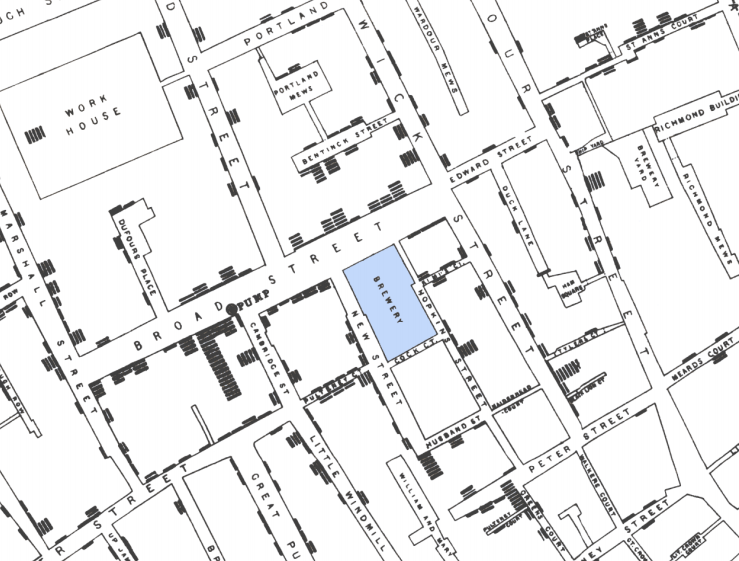 [Speaker Notes: Brewery bit is funny
Pump is the key
Dirty pump handle

This is technically a “Geo Visualization”, where data can be grounded geographically
A lot of time, data doesn’t work that way
Next time, we’ll talk about the different kinds of data, but there is a lot of data that is inherently not grounded spatially like this one]
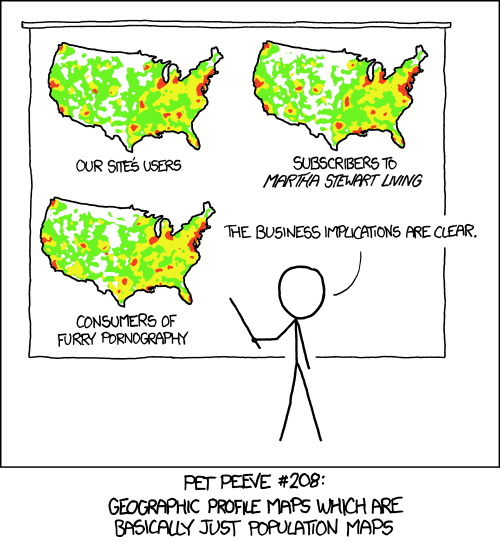 [Speaker Notes: http://xkcd.com/1138/

Visualizations that we see are often designed to tell a particular story
When you create a visualization, it also tells a story. Be careful of the story you’re telling

Causality is a tricky thing, and we need to be careful of what is representing what
These relationships may be spurious, and sometimes, they really don’t fit or make sense if we think about them]
Edward Tufte: Graphics should reveal the data
» show the data
» not get in the way of the message
» avoid distortion
» make large data sets coherent
» encourage comparison between data
» supply both broad overview and fine detail
» serve a clear purpose
6
[Speaker Notes: http://www.wired.com/wired/archive/11.09/ppt2.html
http://www.edwardtufte.com/bboard/q-and-a-fetch-msg?msg_id=0001yB]
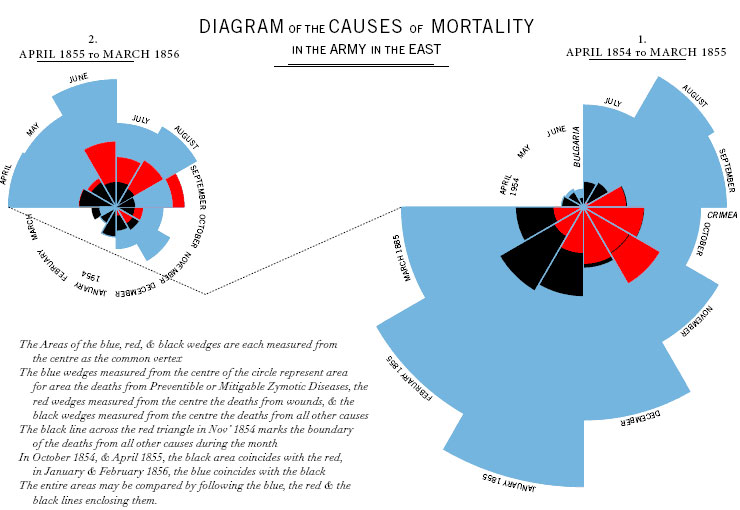 [Speaker Notes: http://guidestarinternational.files.wordpress.com/2011/08/florence-nightingale-diagram2.jpg

Florence Nightengale
Crimean war begins, and you can see the different types of death
She was able to do something starting in march 1885
» sanitation
» food quality
» cleanliness, etc.

Convinced people of what was going on, and many of these couldn’t read
The data told the story, but particularly as presented in this way

Impressive but, also, lies a bit.

Why?

Sectors are too fat]
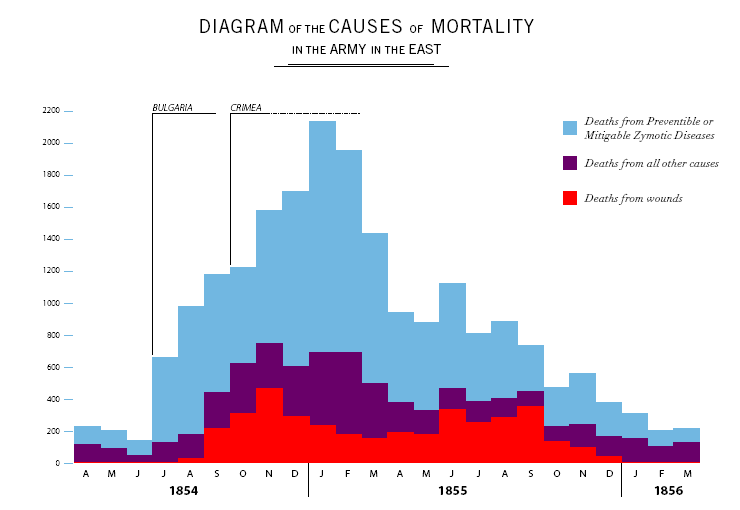 [Speaker Notes: Here’s another representation
Shows the same data.
How does this compare to the previous visualization?]
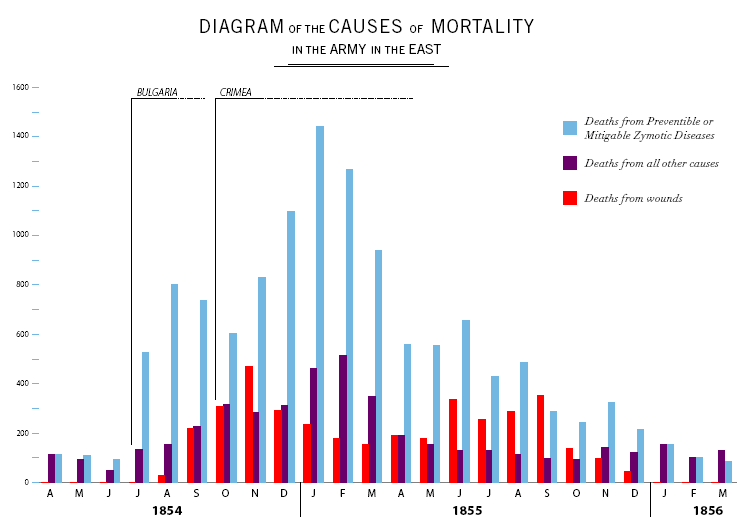 [Speaker Notes: One more time. How does this compare?

(Non-stacked allow for easier comparison across the relevant cases]
Tufte: “Graphical excellence”
That which gives the viewer the greatest number of ideas in the shortest time with the least ink in the smallest space.
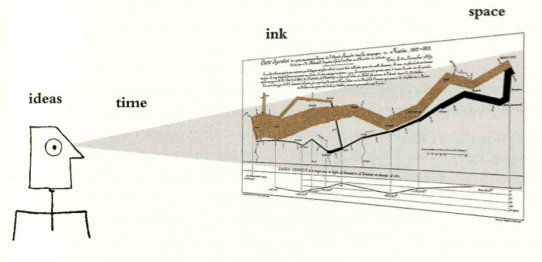 10
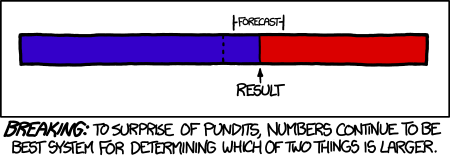 [Speaker Notes: http://xkcd.com/1131/

How we represent information needs to be useful
As I followed the US presidential election, this also frustrated me a great deal
I just couldn’t do a reasonable comparison.
All this viz allows you to do is to compare where we are to where things need to be for a particular side to win.]
Edward Tufte's Principles
Data Densities: 
Graphics are at their best when they represent very dense and rich datasets. Tufte defines data density as follows:

Data density= (no. of entries in data matrix)/(area of graphic)
[Speaker Notes: From last time…

Compactness of the visualization
Effective use of ink]
Low Data Density…
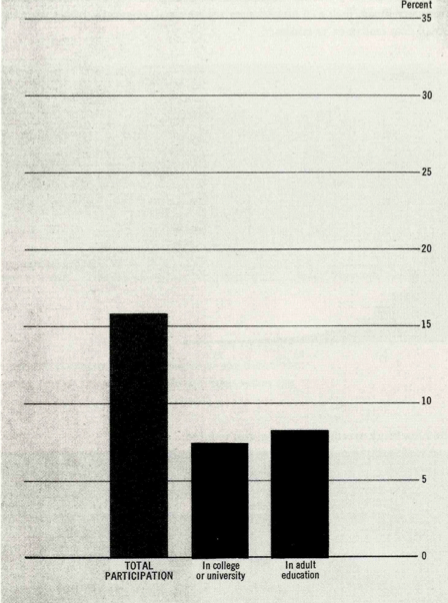 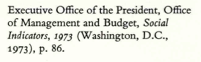 13
High Data Density
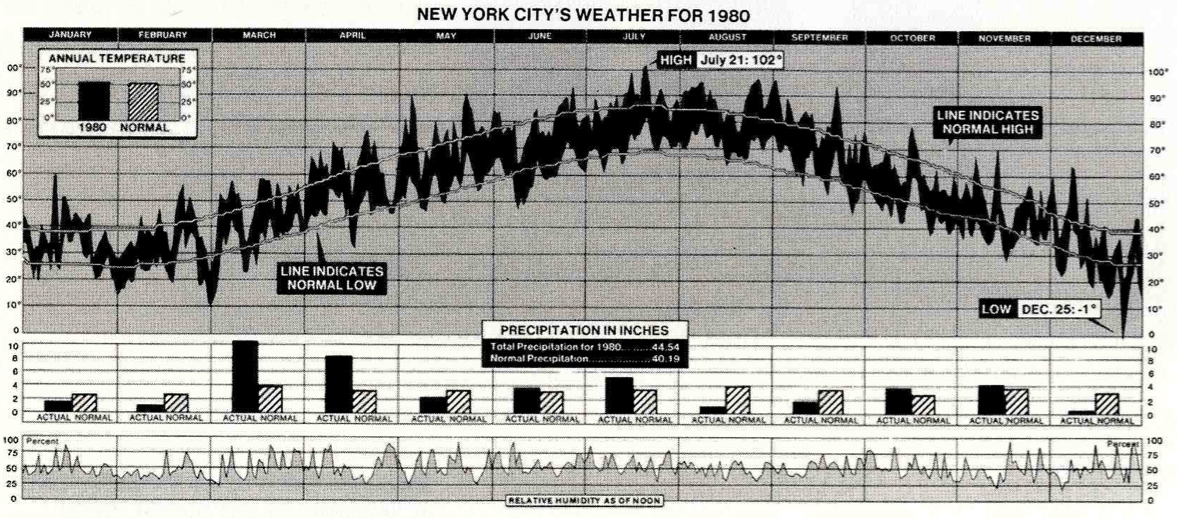 Think: data points per square centimeter…
14
More High Data Density
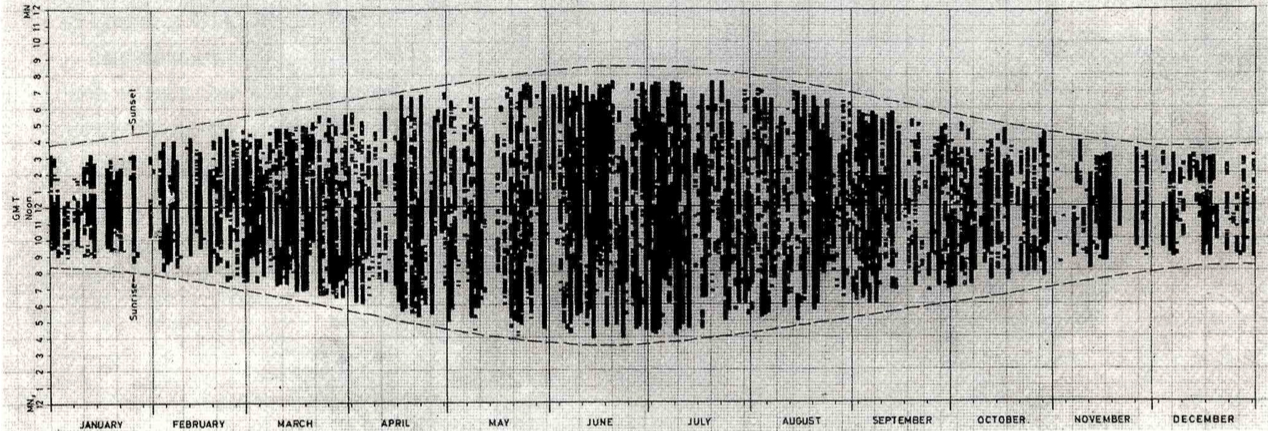 15
[Speaker Notes: Sun observations in a year]
Stem-Leaf Plot
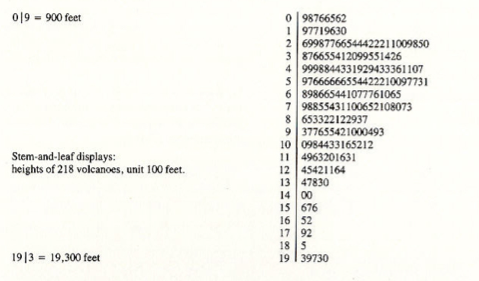 [Speaker Notes: Consider a stem-leaf plot
This is cool… the data itself doubles as a visualization because it takes up space.
The plot also allows us to see the distribution of the volcanos also]
Bus/Train Times
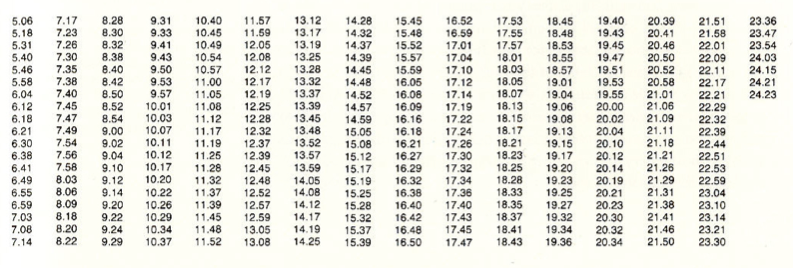 [Speaker Notes: Lots of info here…]
Train Times in Japan
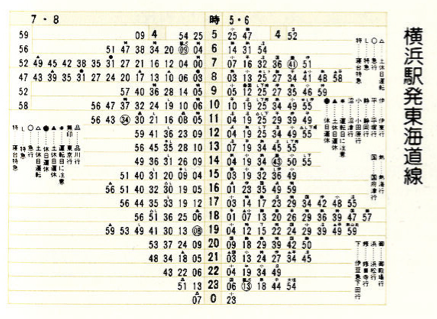 18
[Speaker Notes: Efficiency in the use of ink
Left side is for trains going one way
Right side is for trains going the other way
Middle column is hour, and the times are listed
Left edge, things are kind of spurting out

This tells us a LOT of info that we actually cannot glean without careful examination of the previous representation]
Edward Tufte Principle
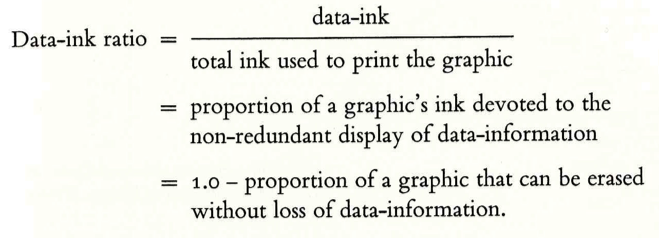 Maximize data-ink ratio
Remove non-data ink within reason
19
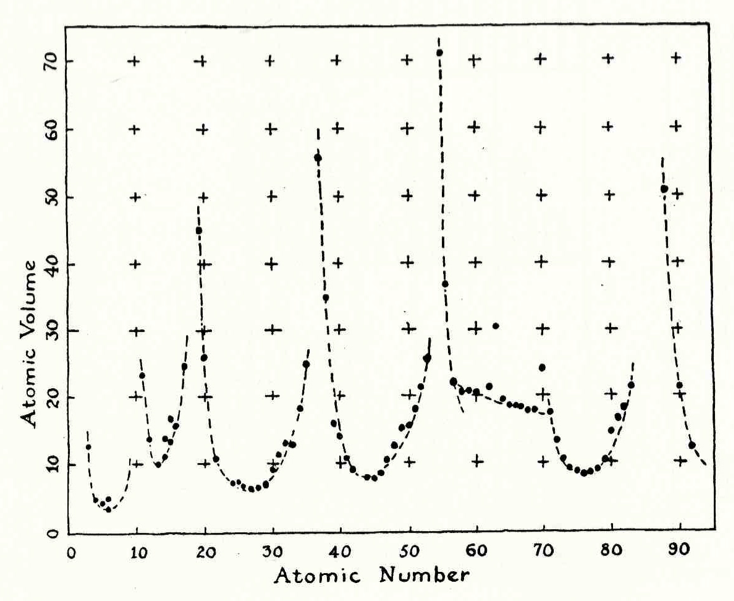 20
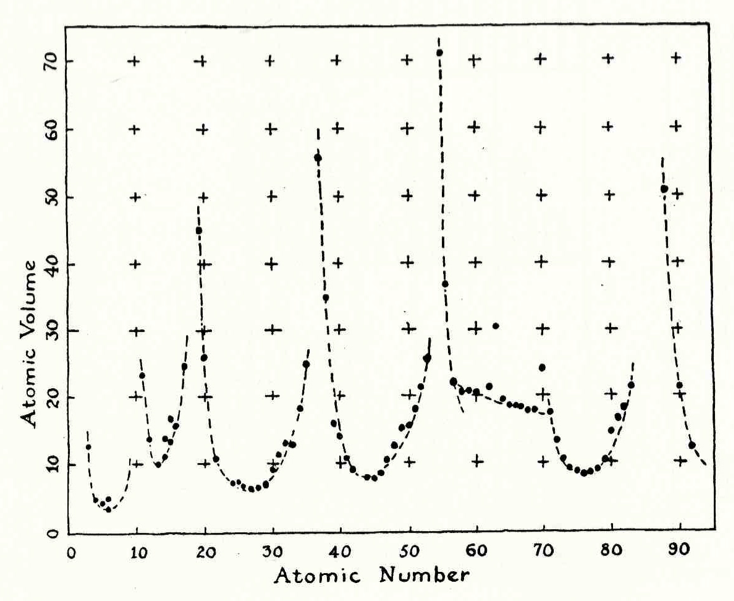 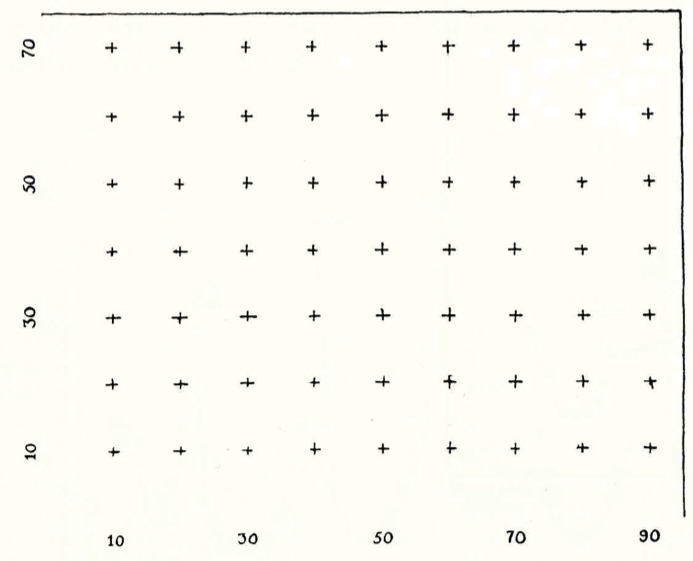 Original
Some of the non-data ink
21
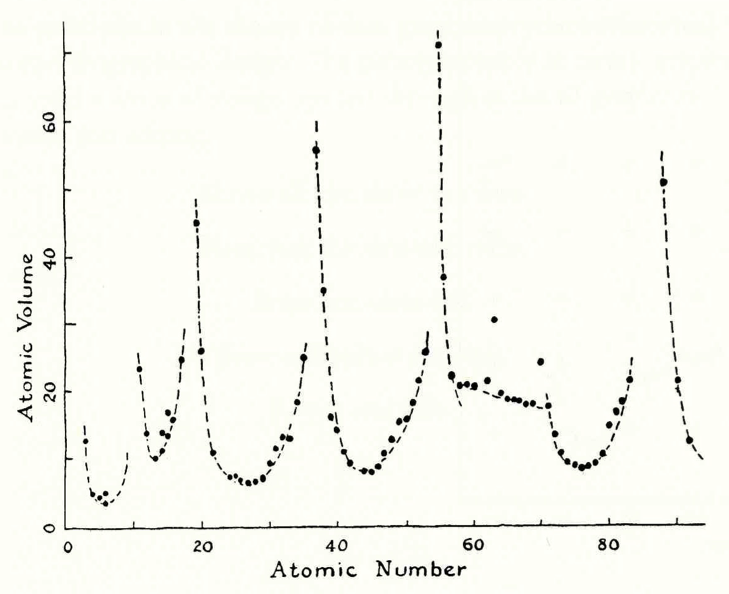 22
[Speaker Notes: Note– some of the stuff doesn’t follow the periodicity implication]
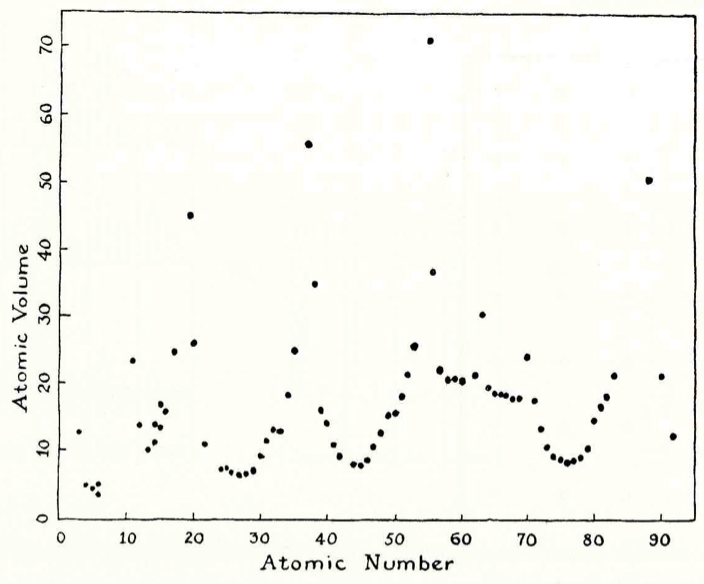 23
[Speaker Notes: Taking away the curves kind of removes some of the structure]
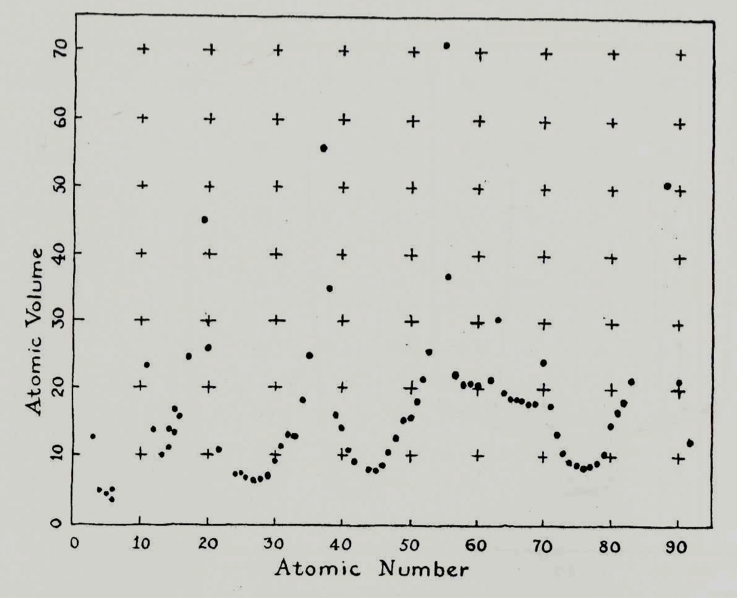 24
[Speaker Notes: Grid ticks are really overwhelming]
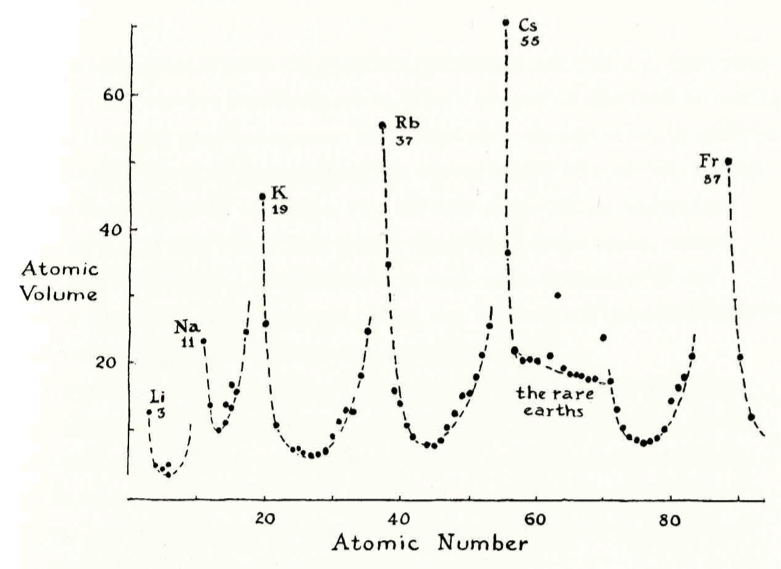 25
[Speaker Notes: Add in a bit of labeling to help tell the story]
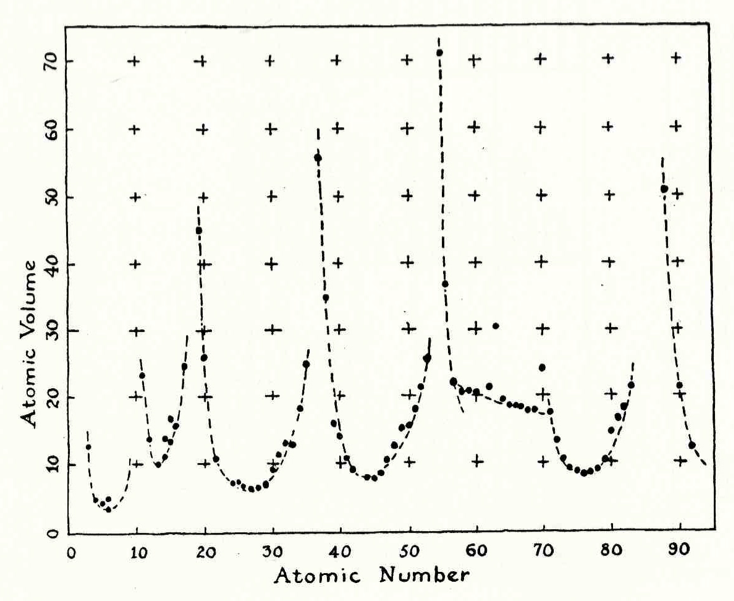 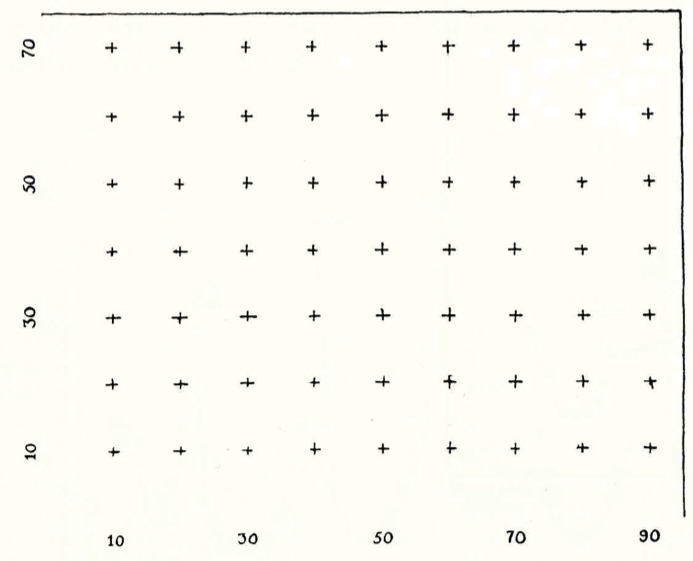 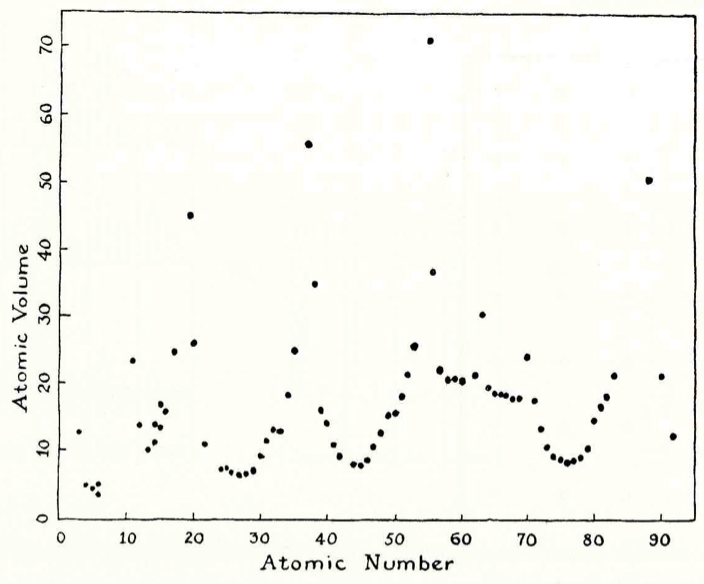 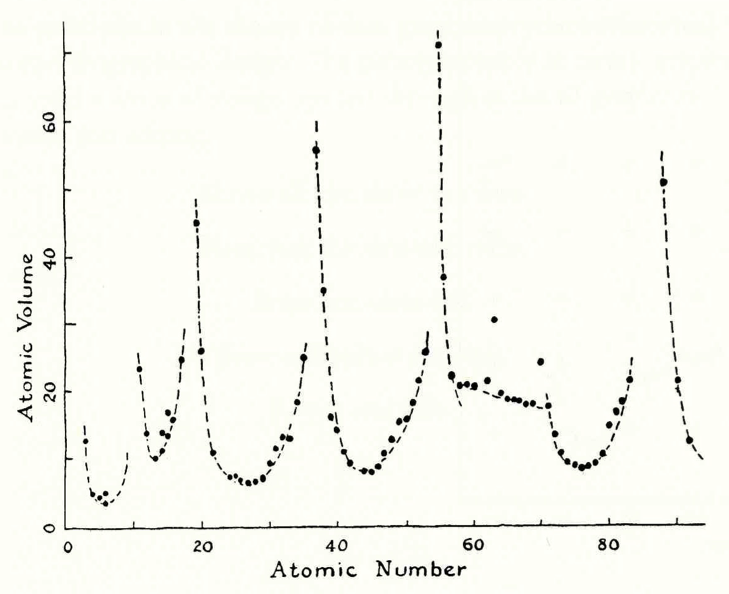 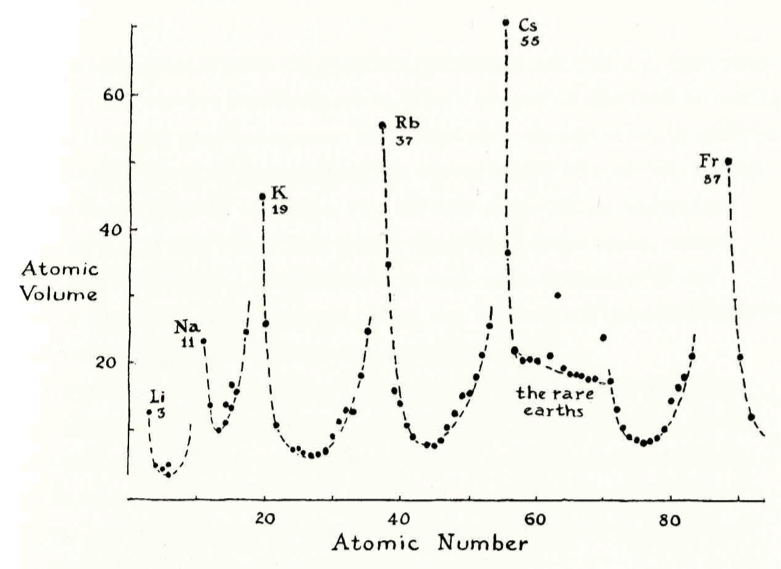 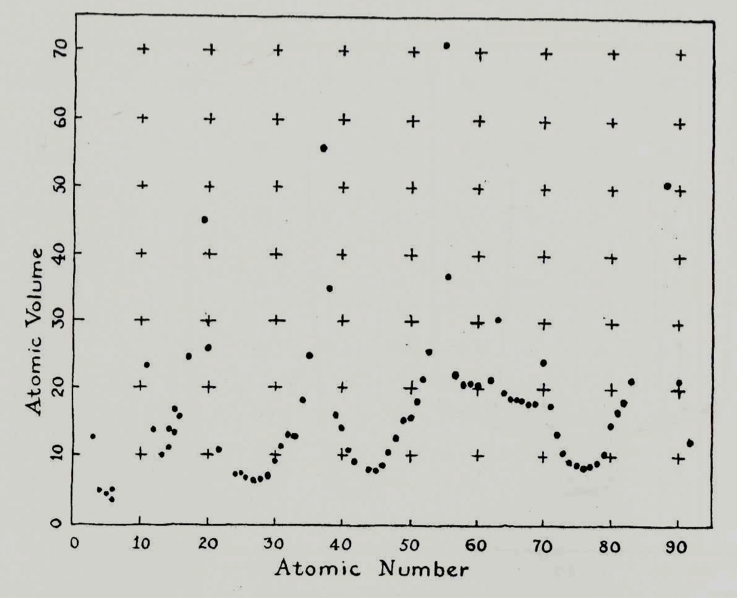 26
Tufte: Comparison and Small Multiples
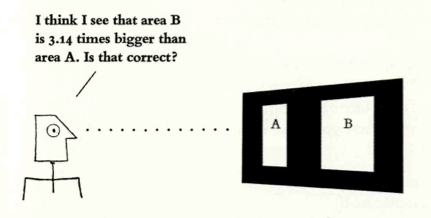 At the heart of quantitative reasoning is a single question: compared to what?
Small multiples … visually enforcing comparisons of changes, of the differences among objects, of the scope of alternatives. For a wide range of problems in data presentation, small multiples are the best design solution.
27
Small Multiples Illustrated
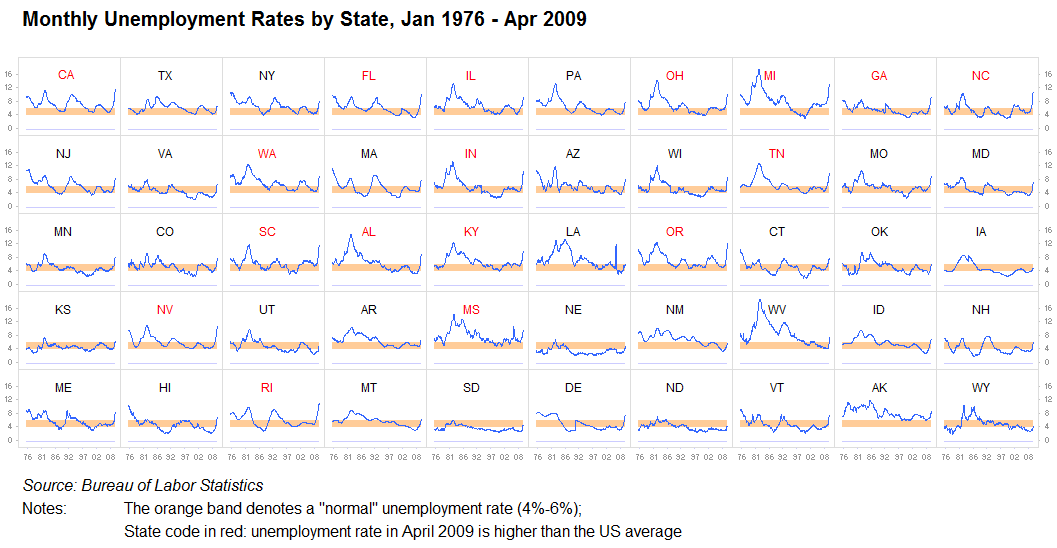 Small Multiples
Sets of thumbnail sized graphics on a single page that represents aspects of a single phenomenon.

Answers the “compared to what” question through repetition.
» uses the same measures and scale
» invites comparison
» shows a range of options
» on computers: overlay, rapid cycling…
29
Sparklines (Tufte)
“…data-intense, design-simple, word-sized graphics…”

Sparklines
» part of text flow
» memorable, concise
» located inline, same height as text
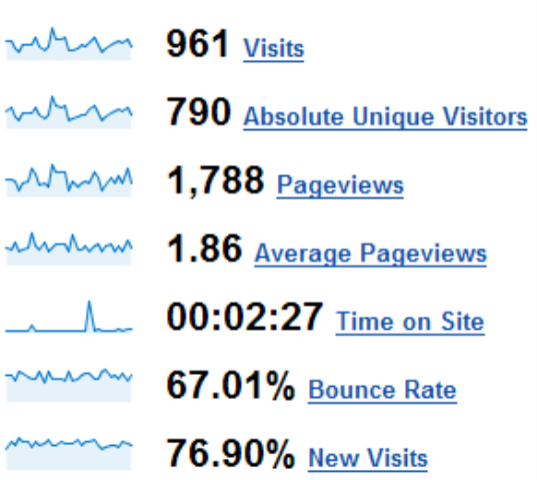 30
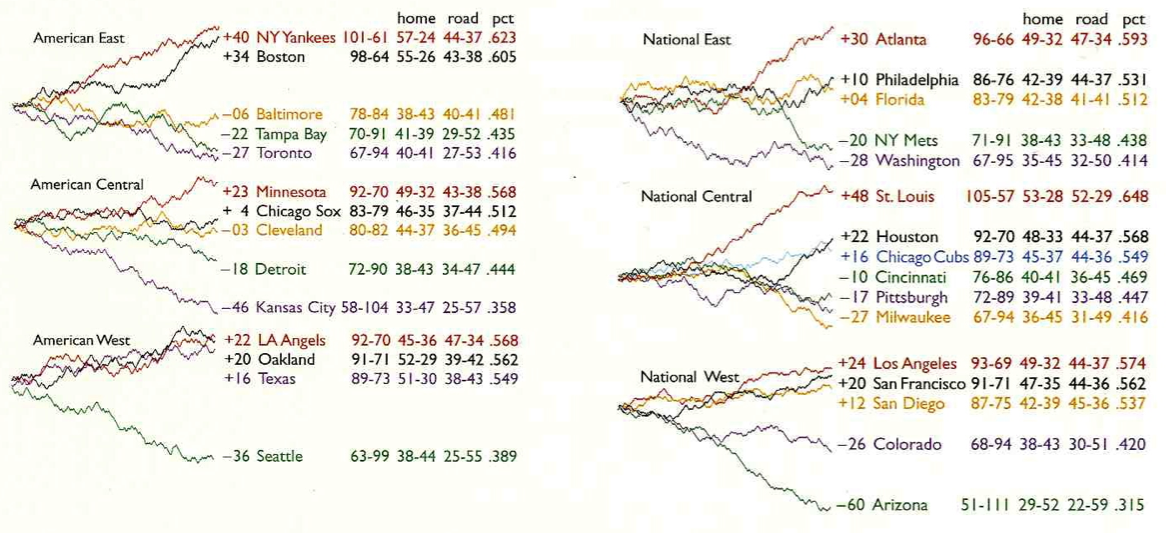 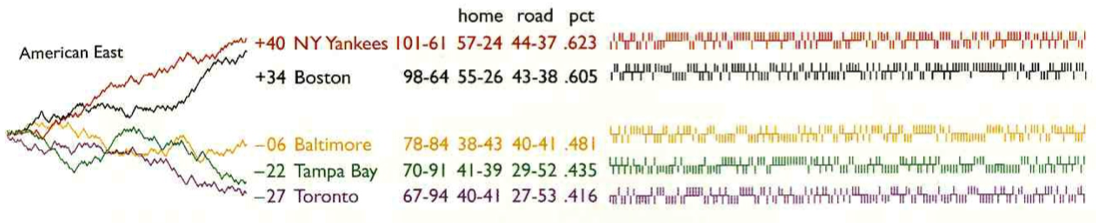 Interactive visualizations
Overview first, zoom and filter, then details on demand
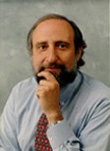 Ben Shneiderman, Designing the User Interface 3rd Ed. 1997
33
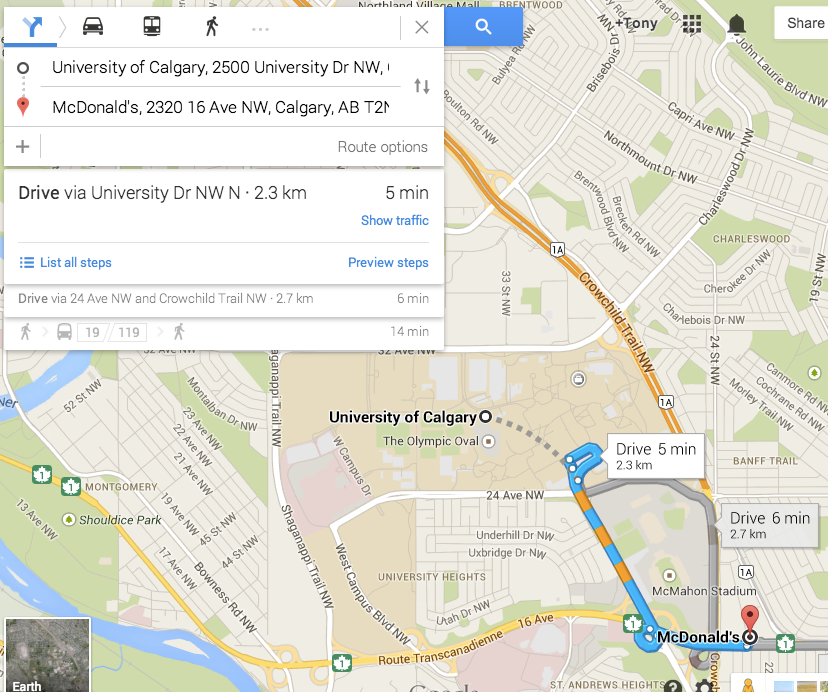 34
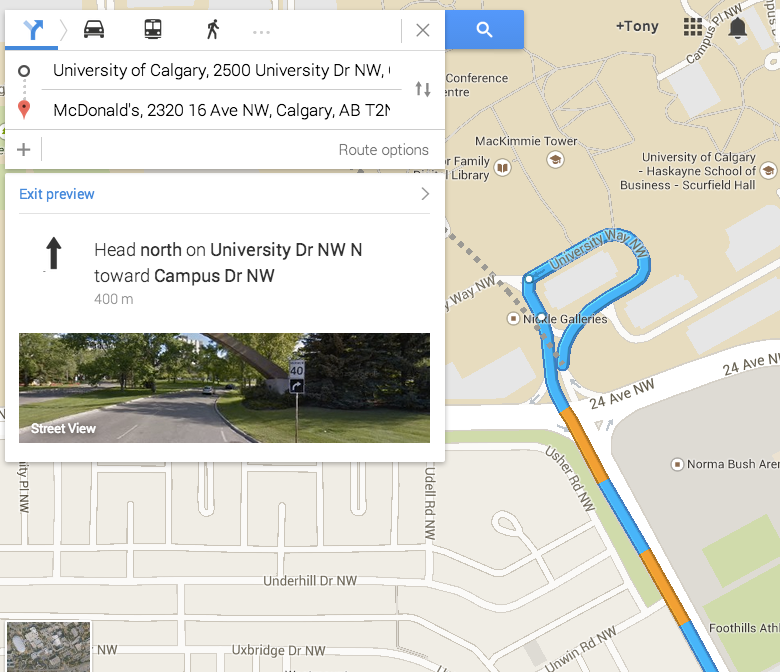 35
Learning Objectives
You should now be able to:
» Understand the utility and problems of geo-visualizations
» Describe the role of visualizations in decision-making
» Critique visualizations based on distortion of causality, data, data density (graphical, textual)
» Describe the "data-ink" maximization process
» Understand the role of small multiples
» Identify and understand the Schneiderman principle
36